匯豐汽車──eMentor首部曲分析重點
中原大學、資訊管理系
范錚強

http://www.mgt.ncu.edu.tw/~ckfarn

2023/4/22
個案分析重點
假設時間在2001年夏天，李榮華總經理面臨一些經營困境，想要利用資訊科技解決。需要先進行分析。
請評估公司面臨的困境
公司的策略和營運模式有哪些特點
請評估ESEC是否能改變困境？「有哪些誘因促使業代們這麼做呢？」請建議可行的方案
汽車產業環境
台灣汽車銷售在1993年達到高峰的 57.7萬輛
銷售數量一路下滑
判斷：道路飽和、市場衰退
經濟成長趨緩
道路密度：每公里 150輛
主流市場中，各家產品本身的差別不大
汽車產業環境
新車市場
從發展中的市場過飽和市場
賺錢賠錢
勒緊腰帶，等其他人倒，產能下降
匯豐本身所處狀況
全球品牌力弱的品牌：三菱
商用車佔了很大的比例
大經銷商制
全台三家經銷商，相互重疊
全台銷售
多家競爭
新車銷售沒有利潤
1999年，73% 利潤來自汽車分期業務
過去三年，銷售金額降低，但利潤增加
（見財務報表）
報表呈現什麼？
內部人員狀況
營業仰賴業代
經驗
顧客關係
人員老化
經驗傳承
顧客流失
業代都在開自己的小公司
相互不大會交流
業代利益和公司利益不一致
匯豐策略和營運
賣新車虧錢，所以投資水平周邊事業
希望利用新車的銷售，帶動周邊的利潤
賣新車
區域營業所
業代
匯豐在做什麼生意？
向中華汽車買來賣
賣新車不賺錢，甚至虧本
報表顯示，賣越少賺越多
仰賴周邊商品和服務
但是，和業代的利益無關
業代是員工還是通路伙伴？
業代可能會流動
業代透過公司賣保險？還是自己找的保險公司？
業代透過公司賣零件？還是自己找零件來賣？
銷售的三角關係
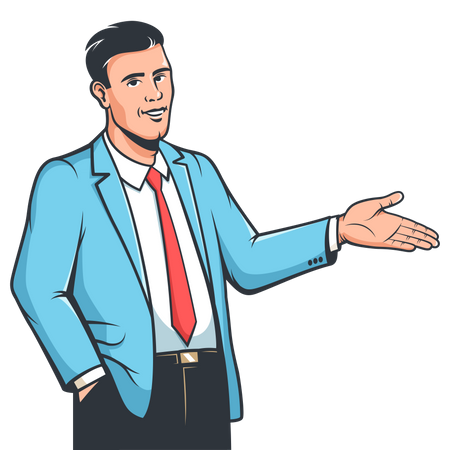 薪資結構
業代和公司關係？
業代和業代關係
業代成長問題
資深業代問題
顧客資料掌握？
顧客是誰的？
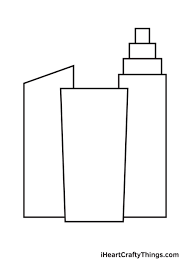 業代的利益
有形的效益：薪資結構
底薪
賣新車的佣金
延續的服務，自掏腰包
無形的效益
顧客關係的建立
顧客是業代的顧客！！
企業轉型需求
產業從成長階段，走向過飽和
公司給業代的利益（績效評估）還停留在成長階段的機制
產生嚴重的利益衝突
現有機制，獎勵員工作對公司不利的事
員工要滿意，必須做損害公司利益的事
利益衝突
最大的難題
公司和業代的利益如何能夠 Align?
ESEC
經驗和顧客關係的維繫
資料完整關業代什麼事？
業代為何要配合？
必須解決利益衝突的問題
業代績效評估的改變
服務透過 ESEC 計價
誘因等，都需要克服利益衝突
這些都是細節了
用 IT 可以支持很複雜的績效評估機制
參考：汽車市場
2005 匯豐
賣新車…虧 5億
分期付款…賺 6億
2006 匯豐 稅前淨利潤 313 mil
新車銷售…（504） mil
新車貸款…396 mil
中古車貸款…146 mil
服務…276 mil
2005 Toyota 全球
profit NT$3,800 億
service 45 %
匯豐汽車2005年~2008年財務報表相關資訊
單位：新台幣仟元